PLAN DE ACCIÓN PARA LA UNIVERSIDAD | UNIVERSIDADES Y ESCUELAS TÉCNICAS
PREPARACIÓN PARA LA UNIVERSIDAD
© 2022 OVERCOMING OBSTACLES
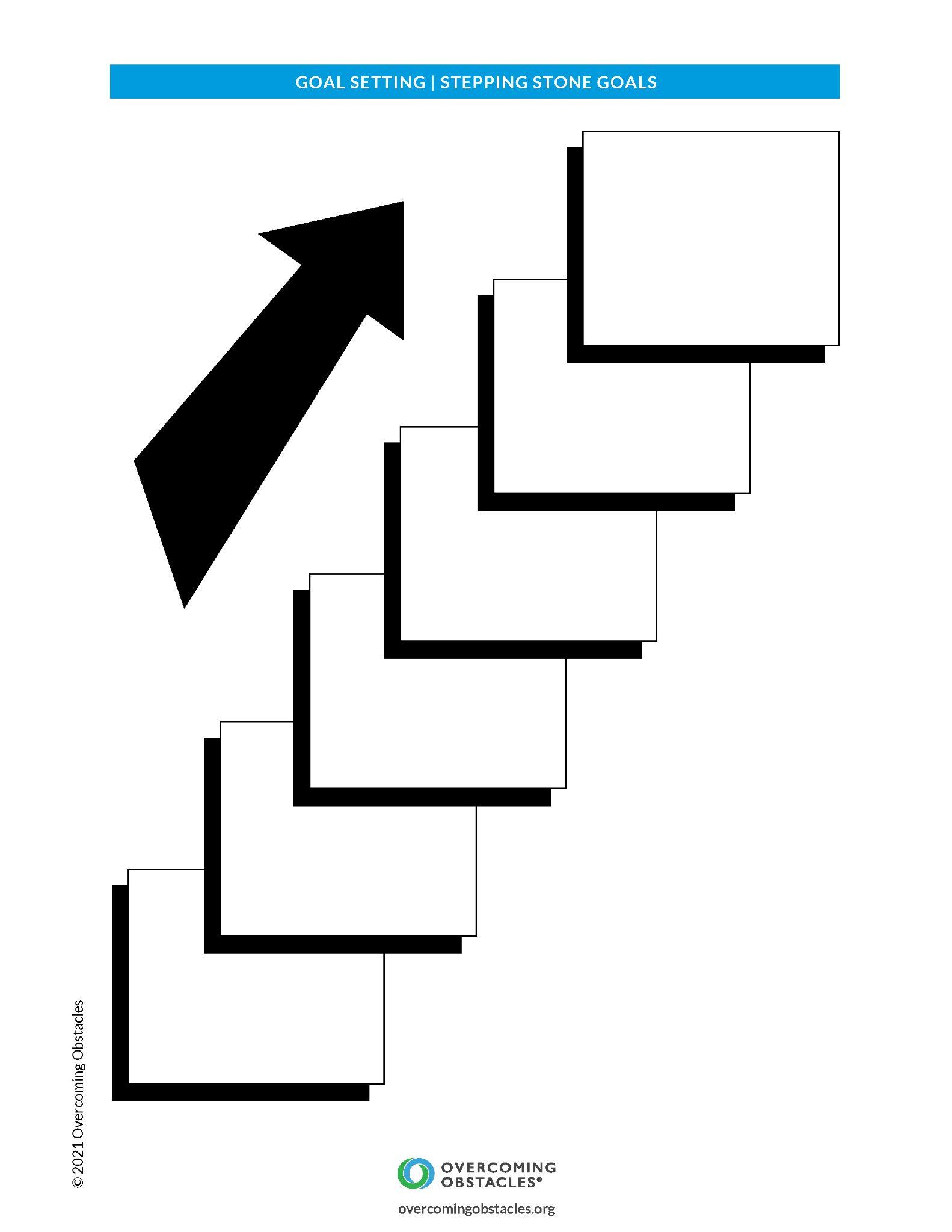